Workshop guide
Facilitator: 
Read notes to prepare. See English file. 
Amend slides if needed.
Ready the family-facing materials.
Display slide 2 as families arrive.
Let’s sing our sounds
An nou chante son nou yo
Ajanda
Byenveni
Ti Konsèy
Tan pou Pratik
Refleksyon ak mizajou
Gid pou atelye yo
Prepare ou.
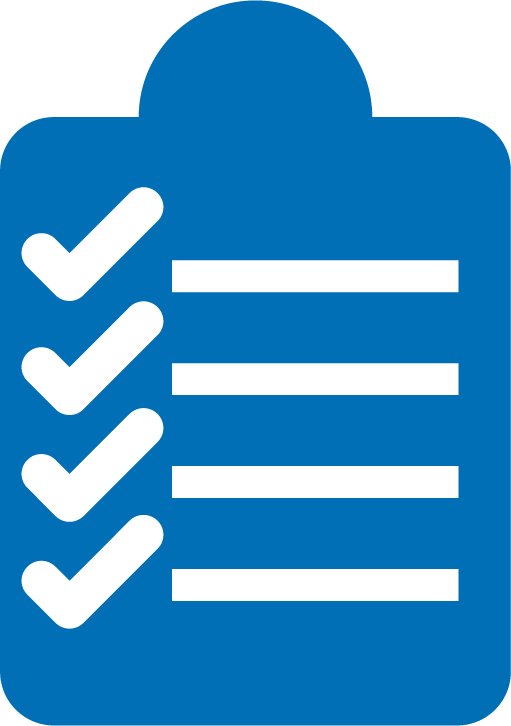 Montre ou prezan.
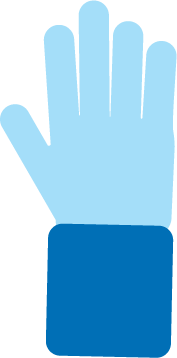 Montre ou gen koutwazi.
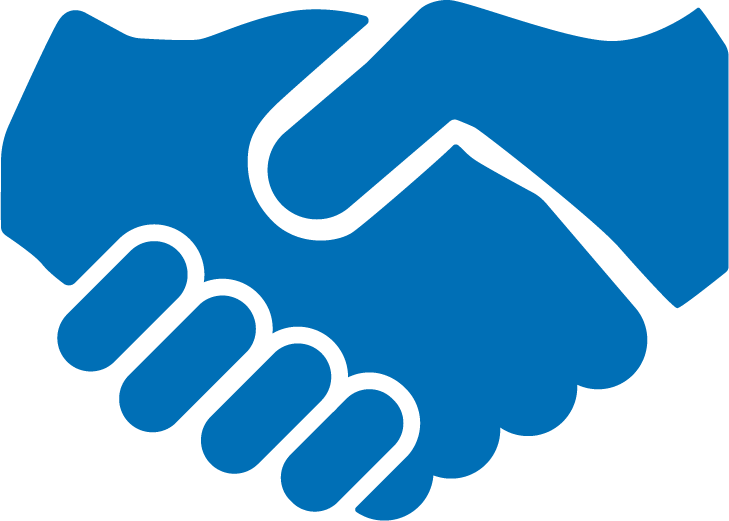 Poze kesyon.
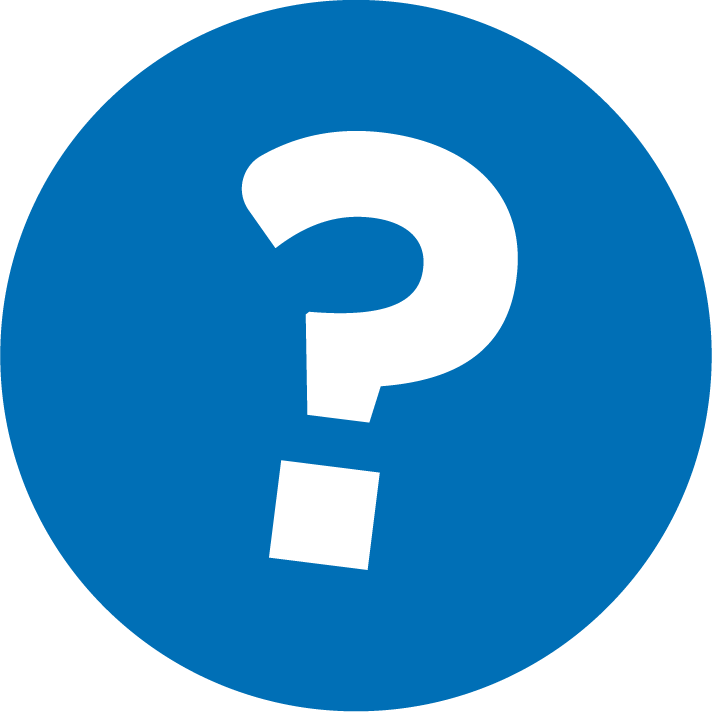 An nou chante son nou yo
1
Chante yon chanson ki amizan.
2
Jwe avèk mo yo!
Si ou koute ak jwe nan kay la avèk  diferan son nan mo yo sa ap ede pitit ou aprann mo yo fèt avèk diferan son.
Verifye tèm alfabetizasyon yo
Yon konesans ki endike diferan son ak estrikti son yo fòme mo yo
Konesans fonolojik
Chante yon chanson ki amizan
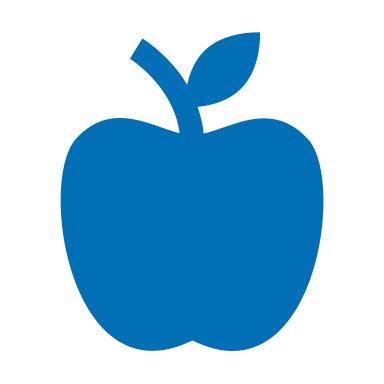 I like to ote, ote, ote, opples and bononos
I like to eat, eat, eat apples and bananas
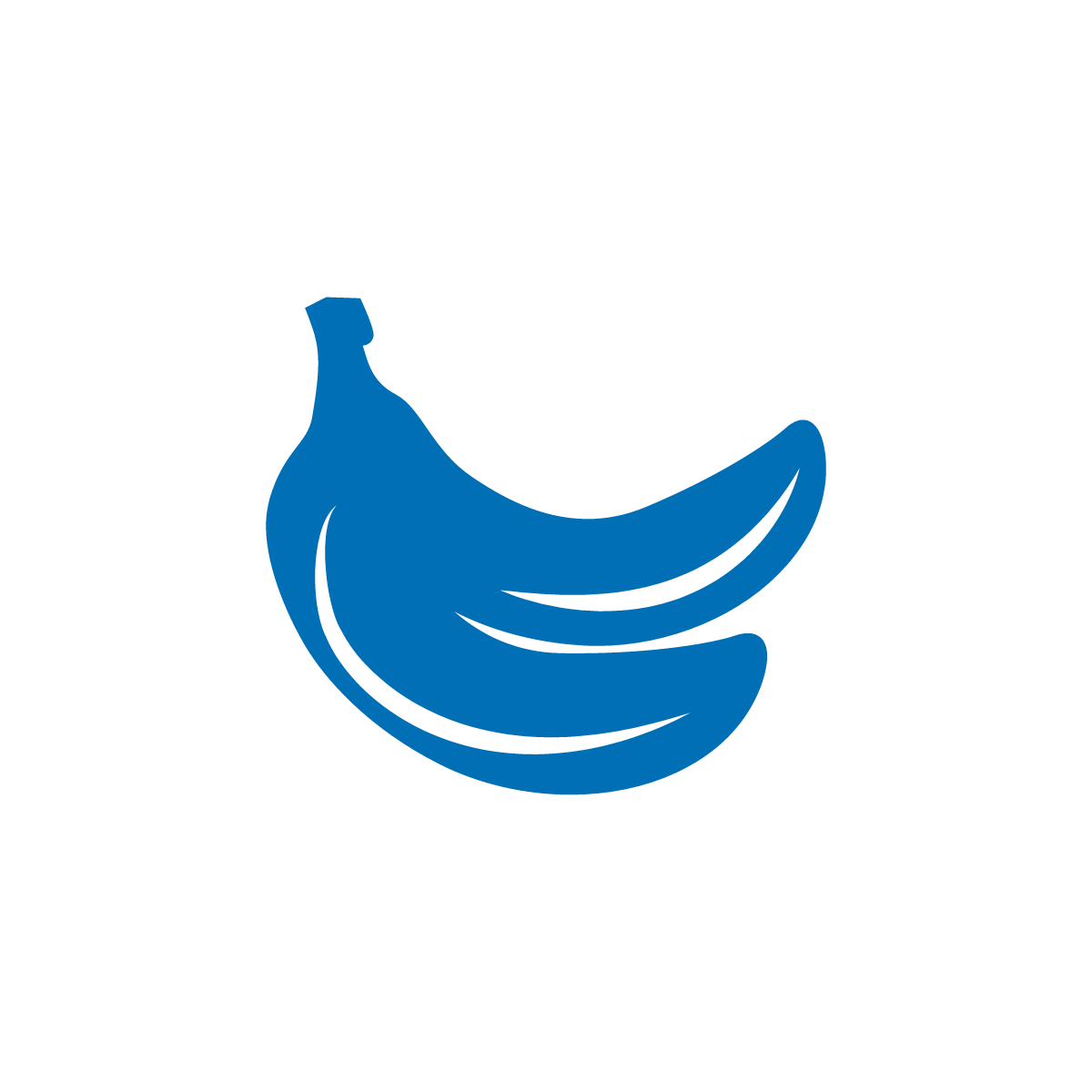 Jwe avèk mo yo
Konsèy ak sijesyon
N ap chanje son vwayèl yo nan chak vèsè. Sa ap ede pitit ou aprann son vwayèl yo.
I like to eat, eat, eat…
I like to ote, ote, ote…
I like to ate, ate, ate…
I like to ote, ote, ote…
I like to ote, ote, ote…
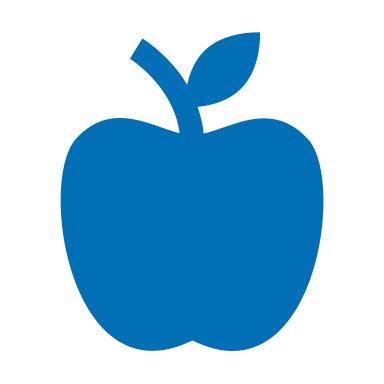 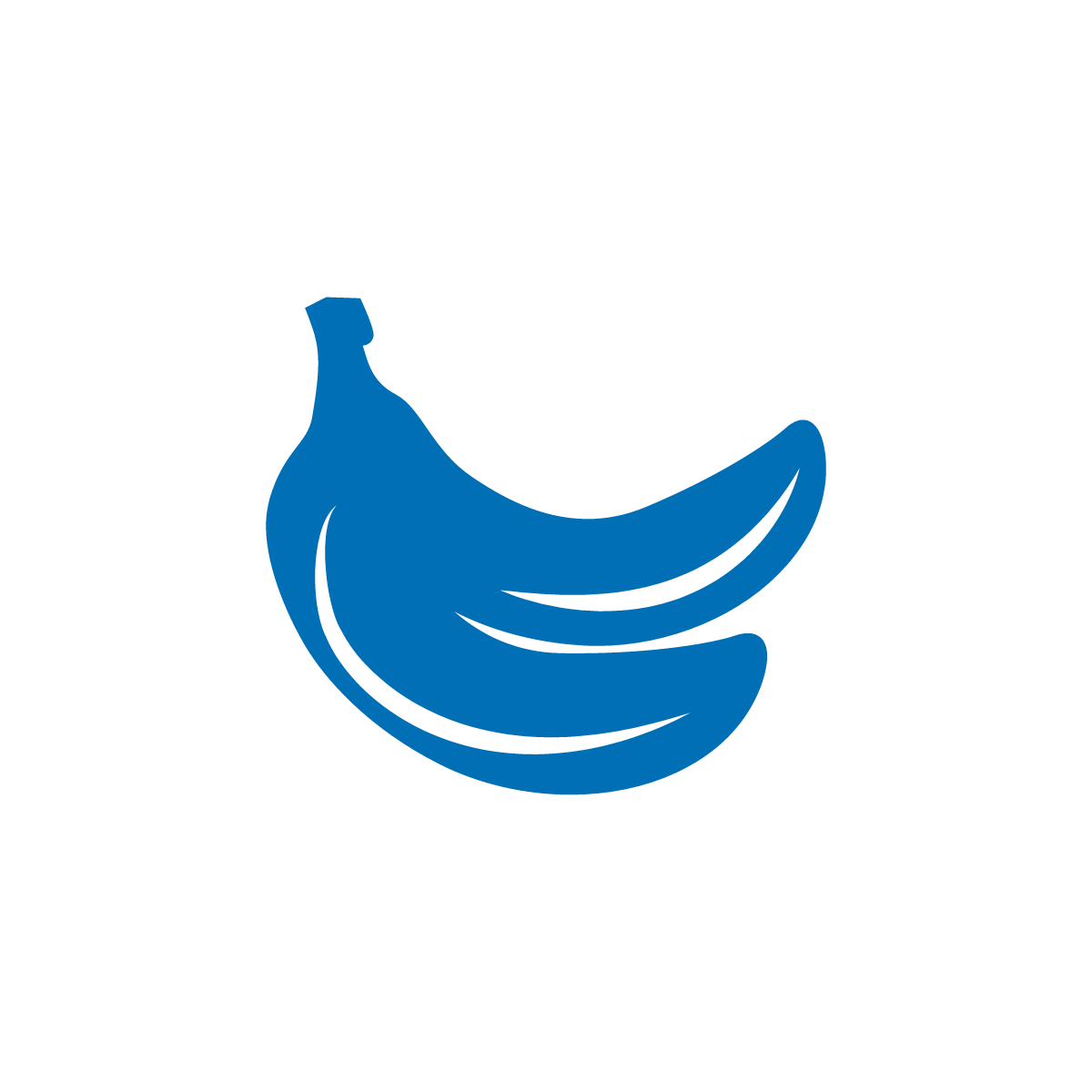 An nou pratike sa kounye a!
Chante yon chanson ki amizan
Anna, Anna bo- banna
banana fana fo fanna, 
me mi mo, manna – ANNA!

[Itilizasyon non pitit ou]
Rim se yon sansiblite fonolojik pou pre-lektè yo.
Jwe avèk mo yo
Chwazi yon nouvo non!
yon zanmi
yon manm fanmi
yon bèt kay
Lè pitit ou ap aprann rime, li ka fòme mo. Pa gen pwoblèm!
Èske ou gen yon chanson?
Konsèy ak sijesyon
Chanson amizan yo se yon bon jan fason pou aprann kichòy sou rim ak son.
Ki chanson tradisyonèl oswa konptin ou chante lakay ou?
Rim nan diferan lang yo itil tou!
Refleksyon
Èske w genyen kesyon sou ti konsèy sou lekti a?
Vire epi pale ak piti ou a: Èske w santi w pare pou eseye ti konsèy sou lekti lakay ou?
Tanpri pataje kijan ou ta ka itilize sa a lakay ou.
Kesyon w lan pral ede yon lòt moun nan sal la!
Jwèt sible--> aprantisaj
Kesyon ak konvèsasyon itil yo ap devlope baz lekti a!
Remak, souple
Remak ou ap amelyore ran nou ansanm!